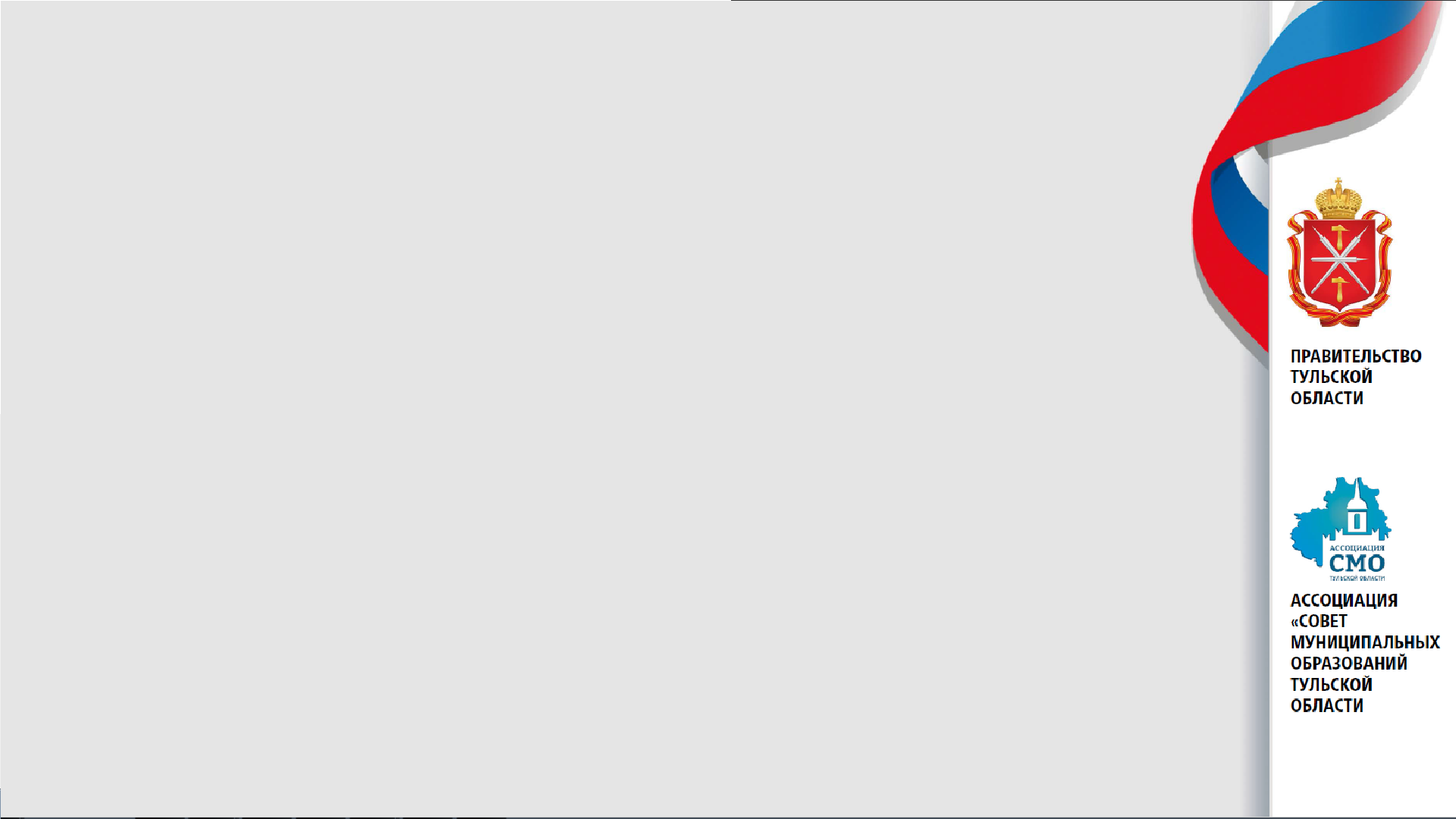 Конкурс 
инициативных проектов сельских старост и руководителей ТОС
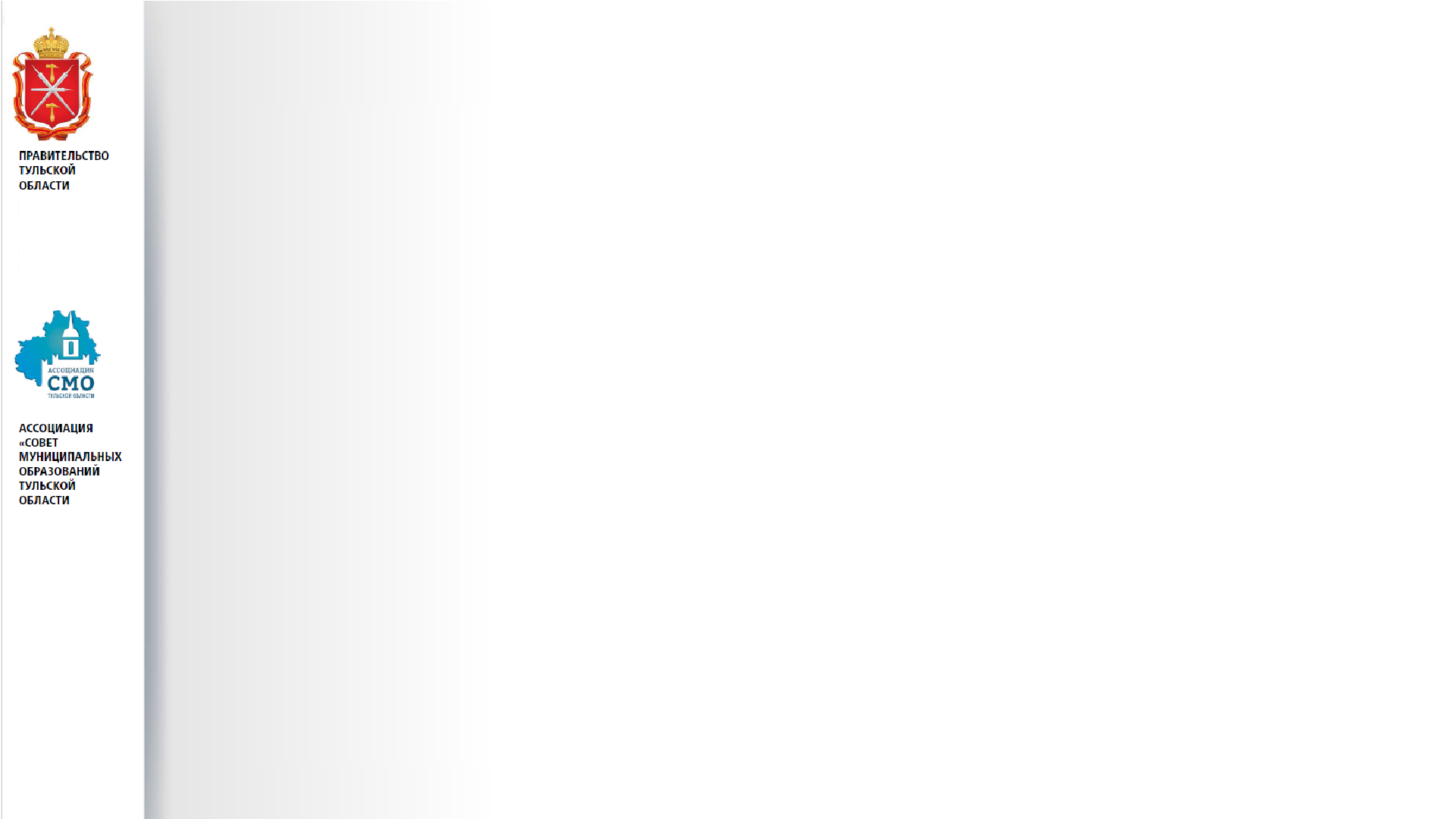 ЦЕЛЬ
УЧАСТНИКИ
сельские старосты, руководители ТОС
поддержка инициатив сельских старост и руководителей ТОС и вовлечение их в решение вопросов благоустройства территории проживания
ЗАДАЧИ
ОРГАНИЗАТОРЫ
выявление и поддержка инициатив сельских старост и руководителей ТОС, направленных на благоустройство территории населенных пунктов;
 вовлечение населения Тульской области в совместное с органами местного самоуправления решение социально значимых вопросов;
 обустройство детских, спортивных площадок на территории населенных пунктов
Ассоциация «Совет муниципальных образований Тульской области при поддержке правительства Тульской области
 администрации муниципальных образований Тульской области
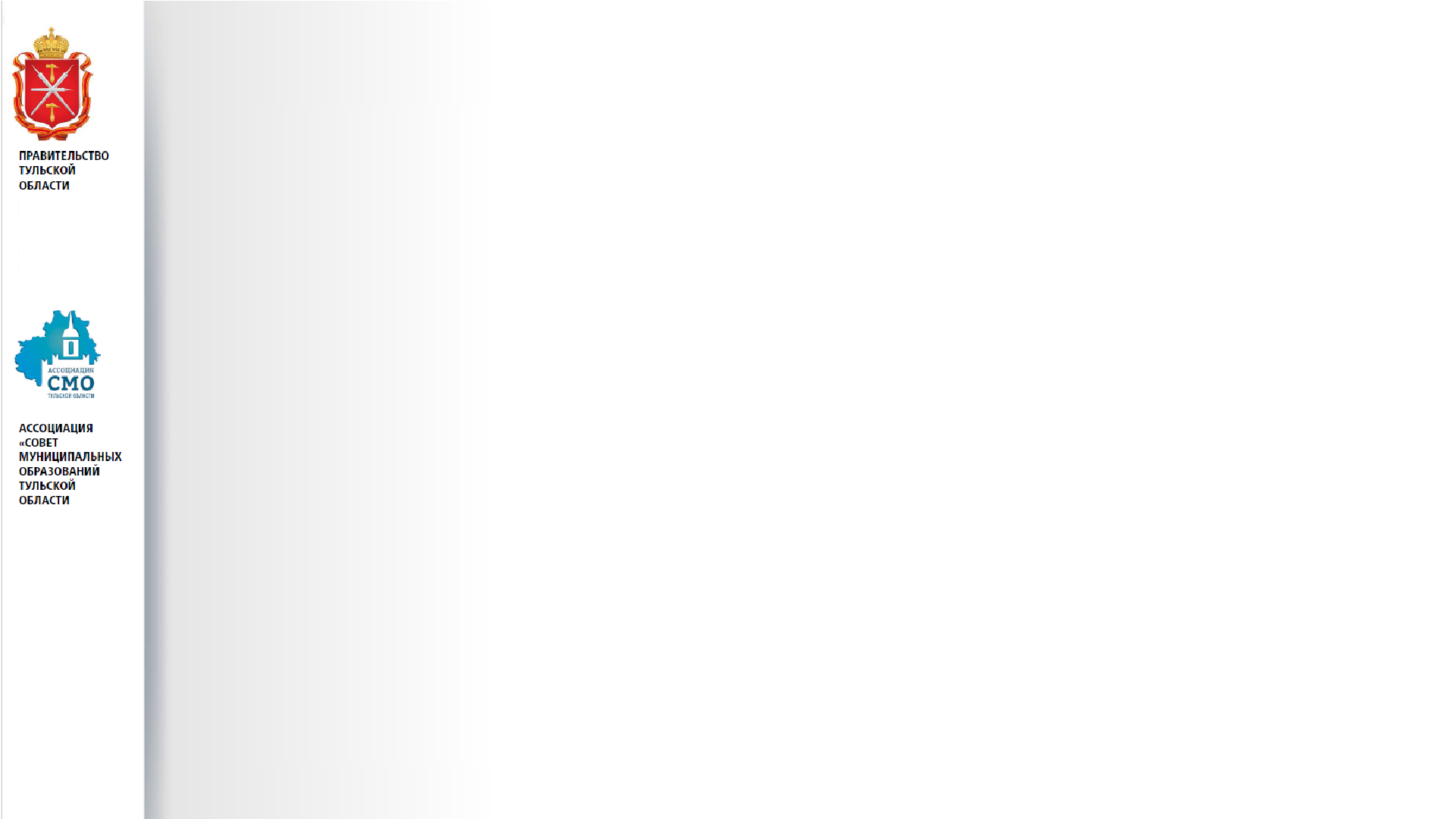 СРОКИ ПРОВЕДЕНИЯ
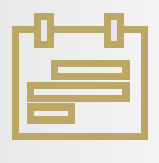 12 апреля – СТАРТ КОНКУРСА
1 этап. 18 апреля – 10 мая
ПРИЕМ ЗАЯВОК

2 этап. 11 мая – 31 мая
РАССМОТРЕНИЕ, ЭКСПЕРТИЗА и ДОПУСК КОНКУРСНЫХ МАТЕРИАЛОВ НА ГОЛОСОВАНИЕ

3 этап. 1 июня – 14 июня
ГОЛОСОВАНИЕ ЖИТЕЛЕЙ В ПОДДЕРЖКУ КОНКУРСНЫХ ЗАЯВОК
4 этап. до 21 июня
ОПРЕДЕЛЕНИЕ ПОБЕДИТЕЛЕЙ
5 этап. до 30 ноября 2022 года
РЕАЛИЗАЦИЯ ПРОЕКТОВ И ПРИЕМКА РАБОТ
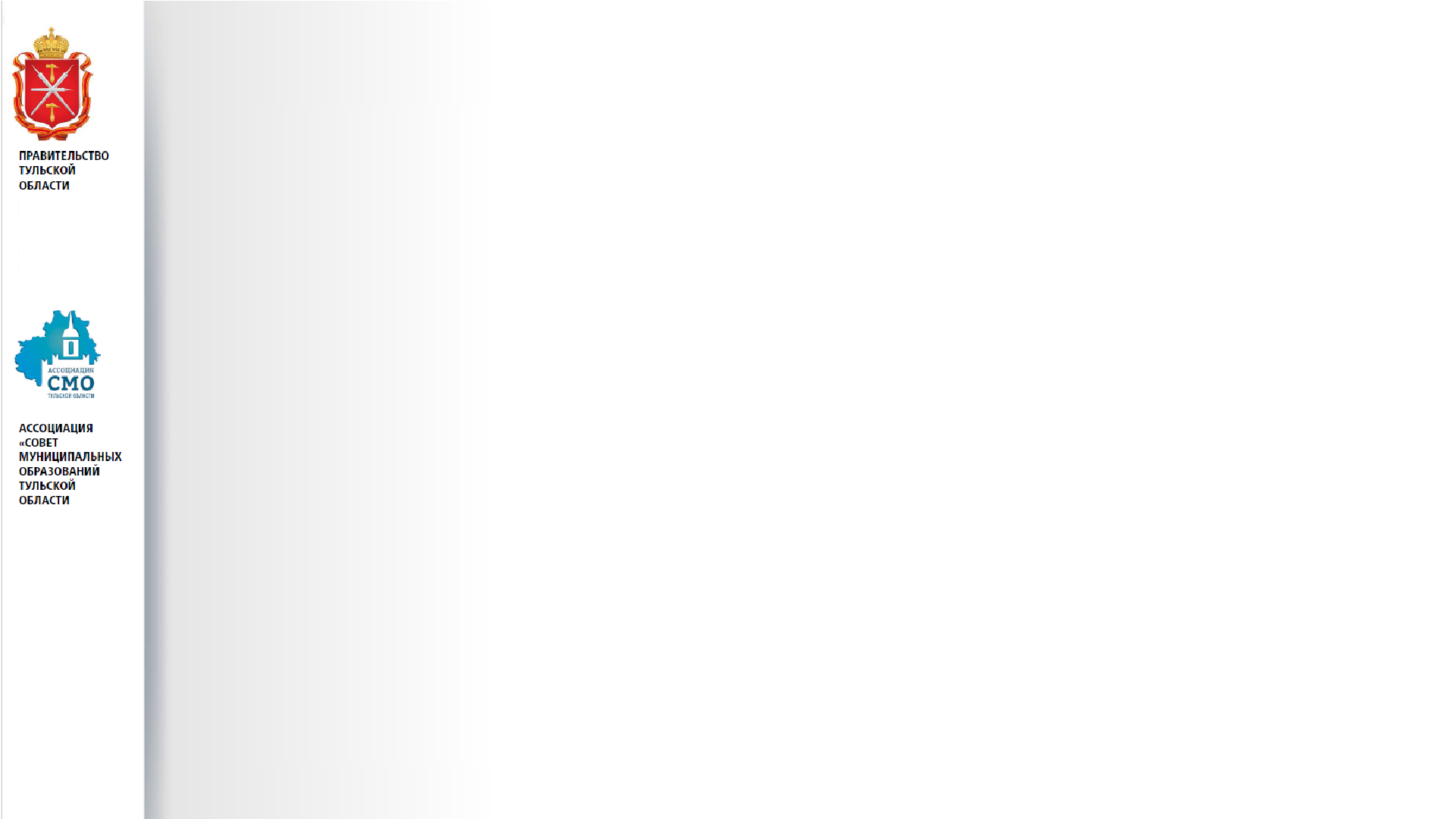 Детские игровые площадки
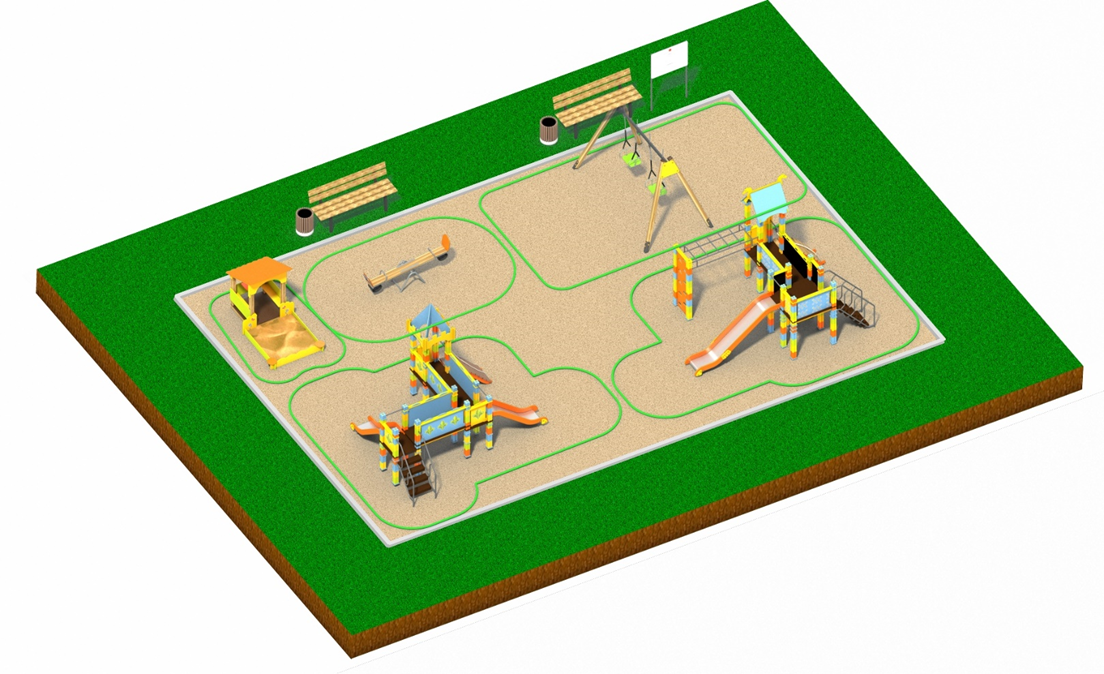 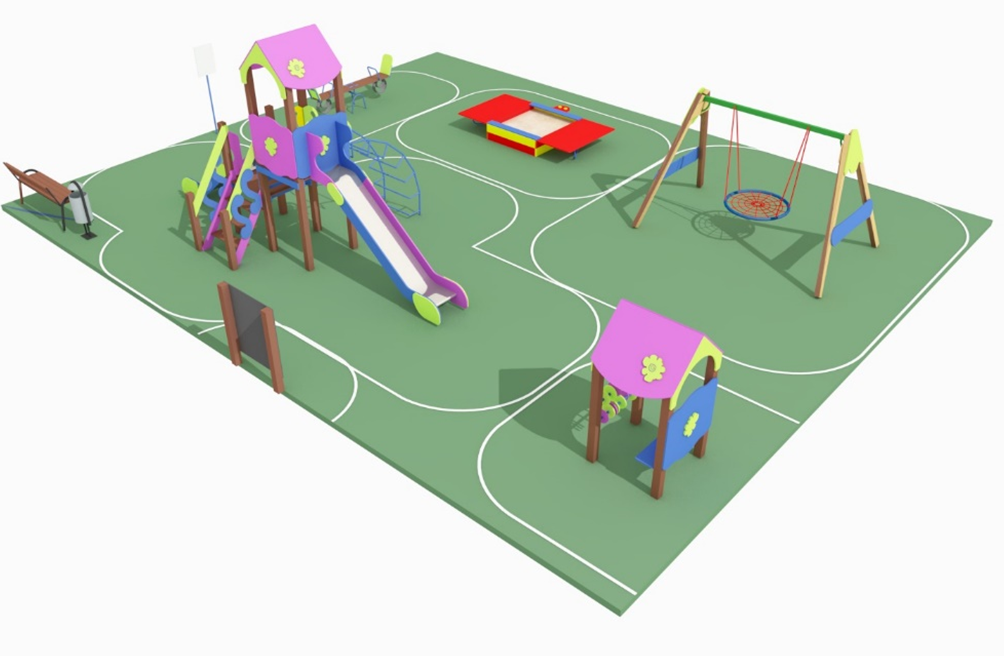 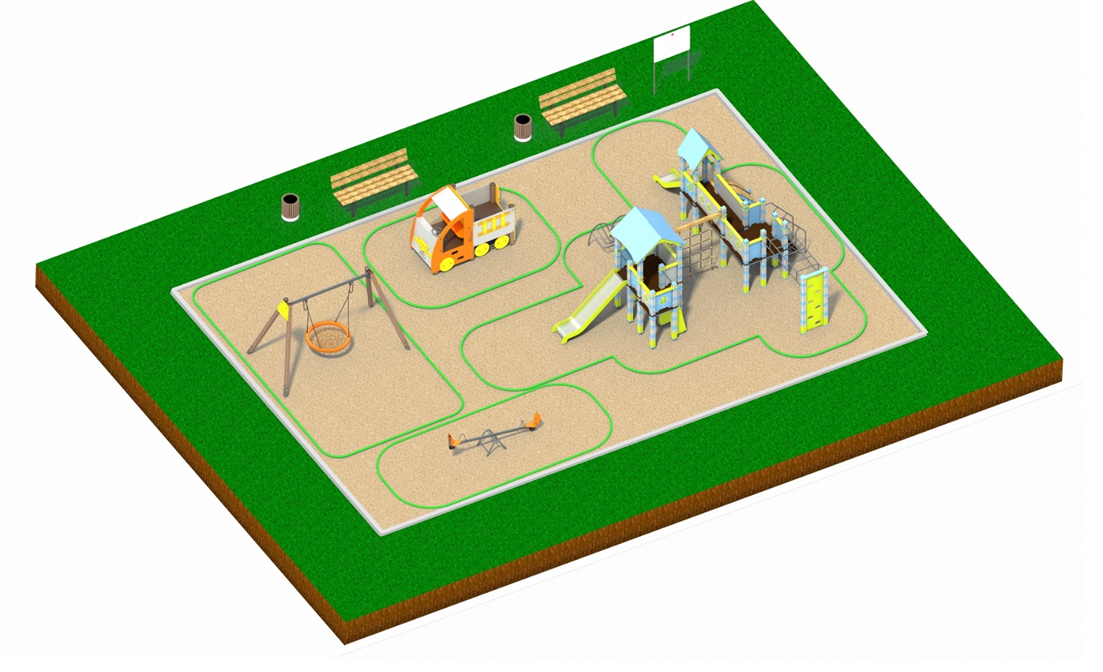 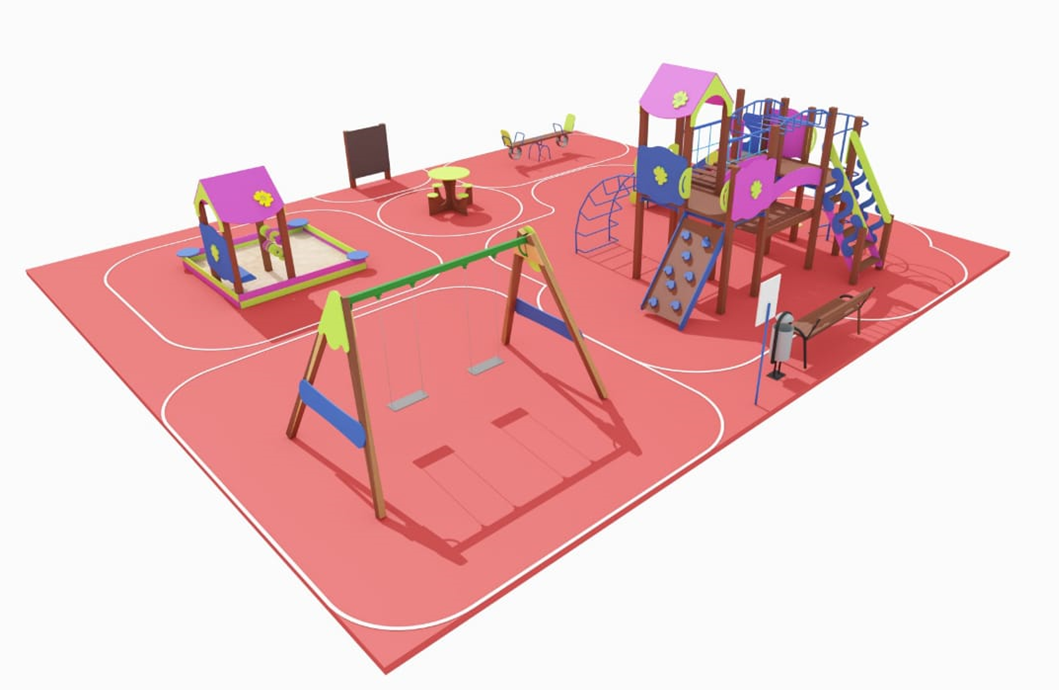 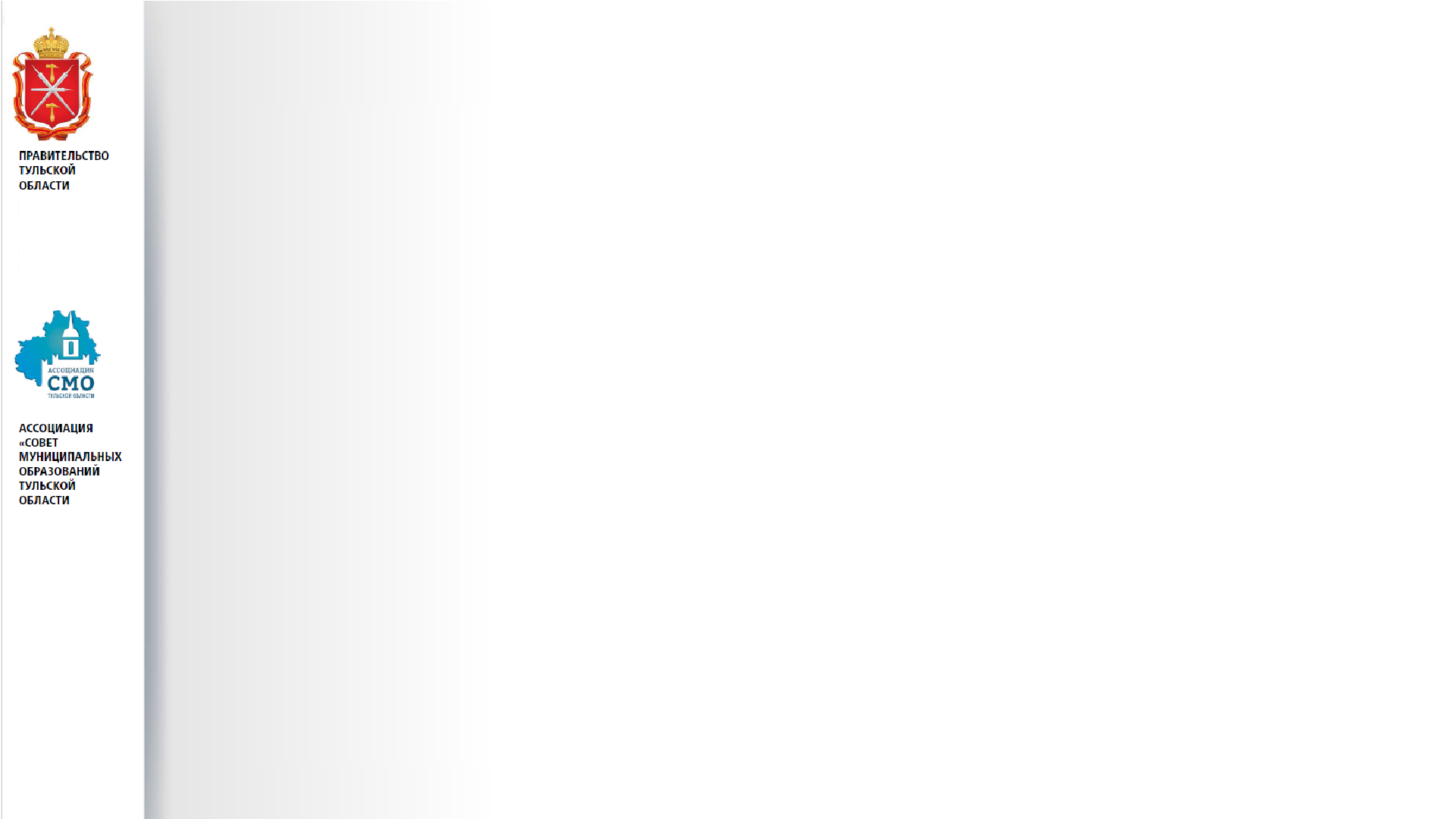 Спортивные площадки
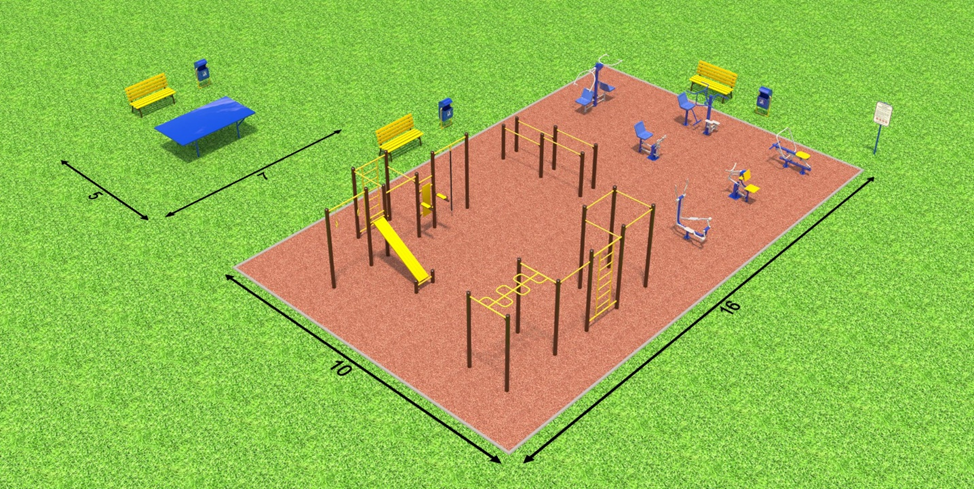 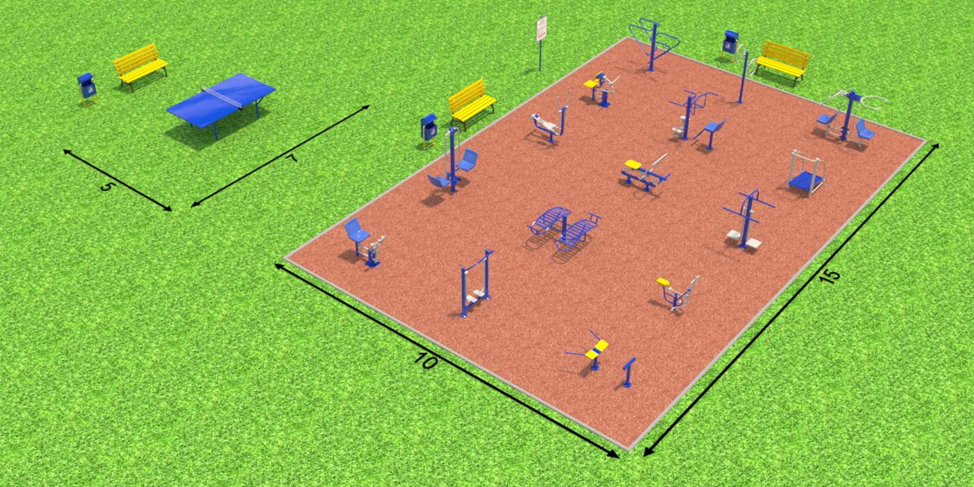 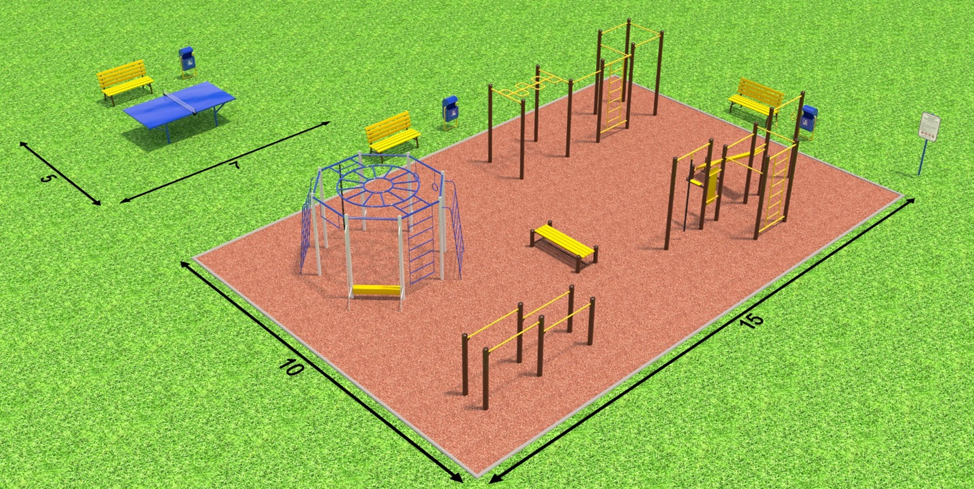 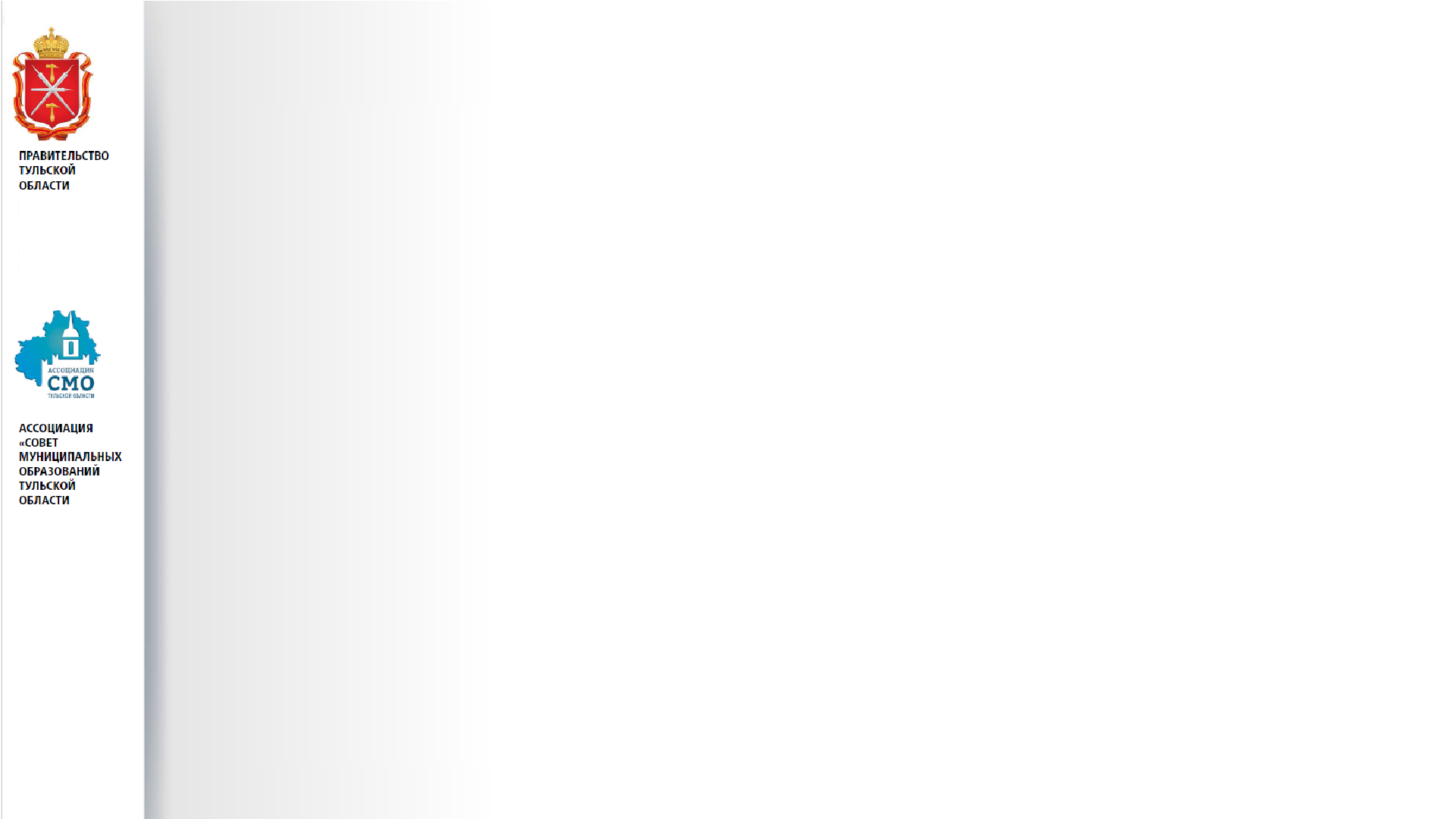 Зоны для досуга и отдыха
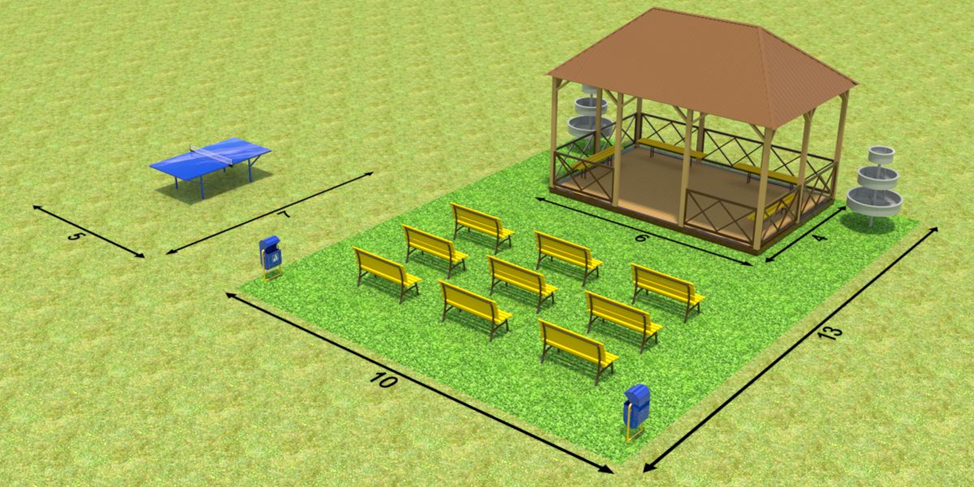 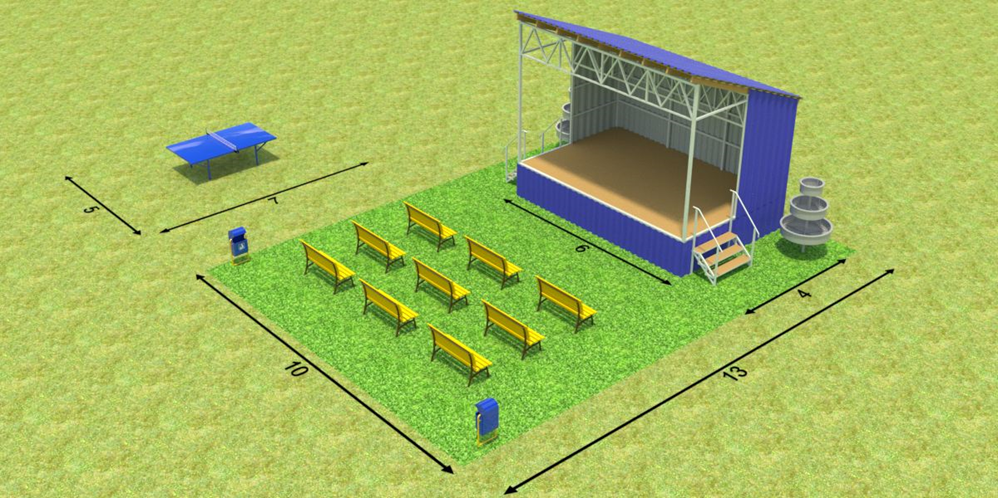 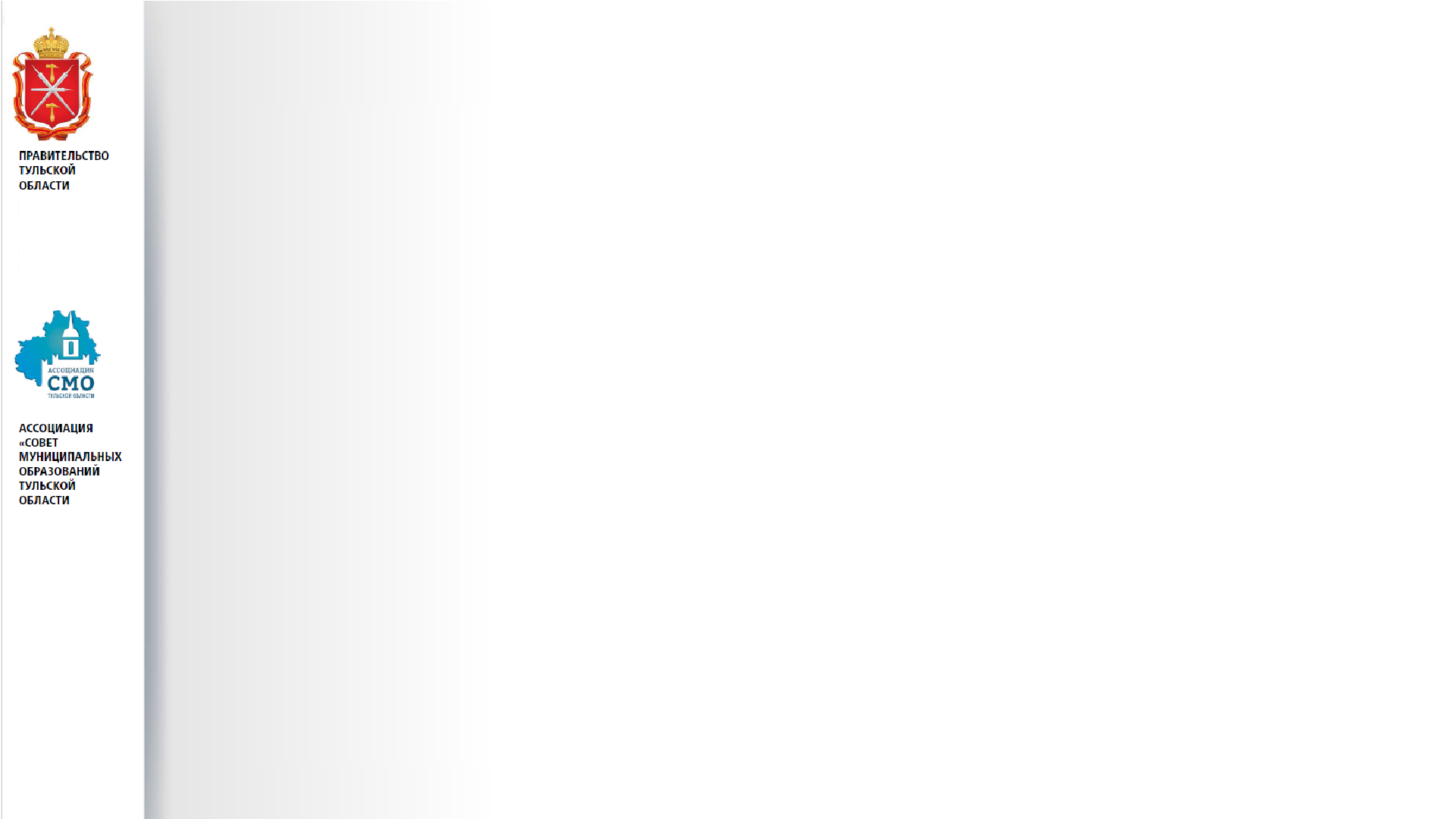 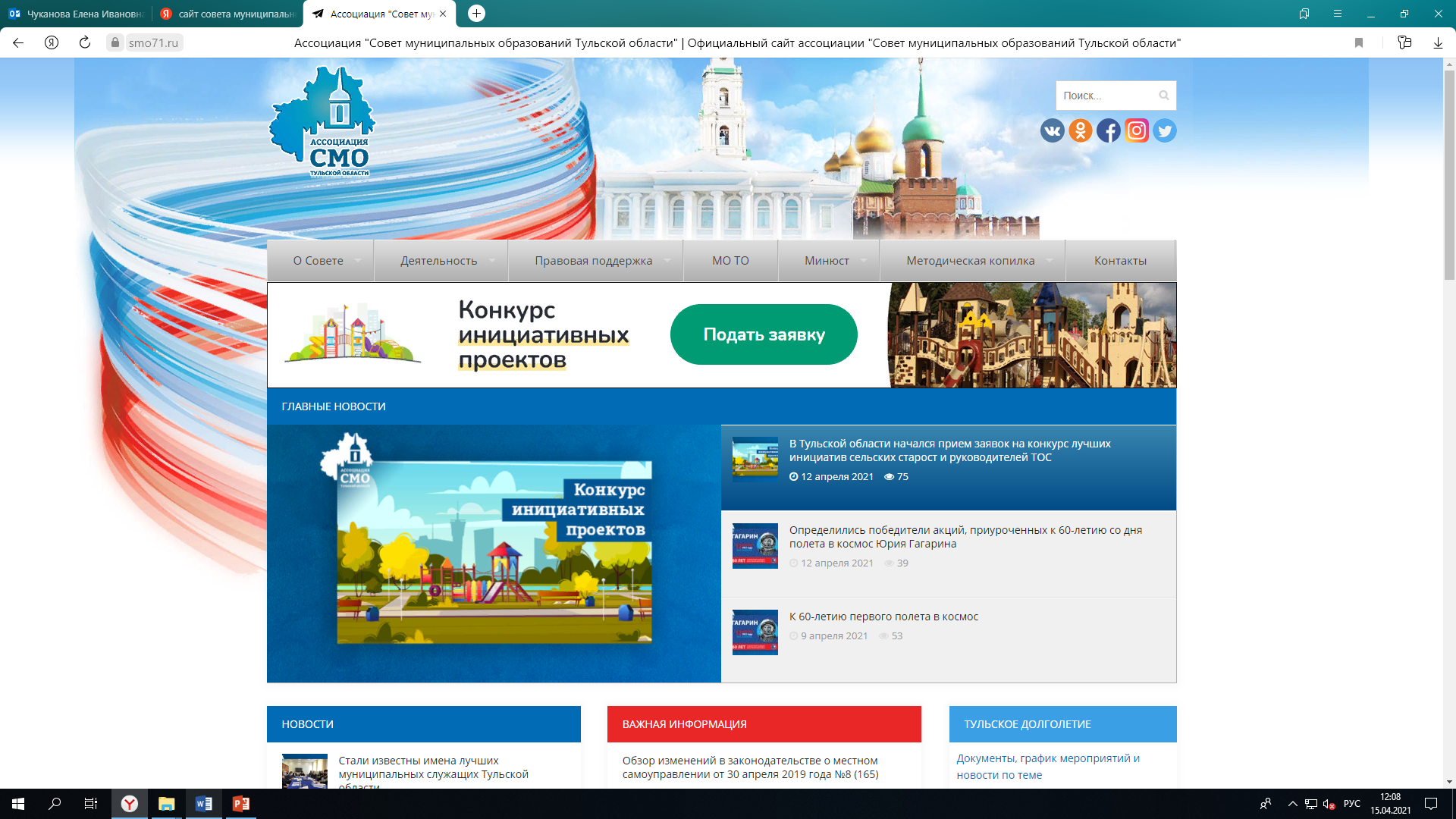 Ссылка:
 smo71.ru 
moydvor71.ru
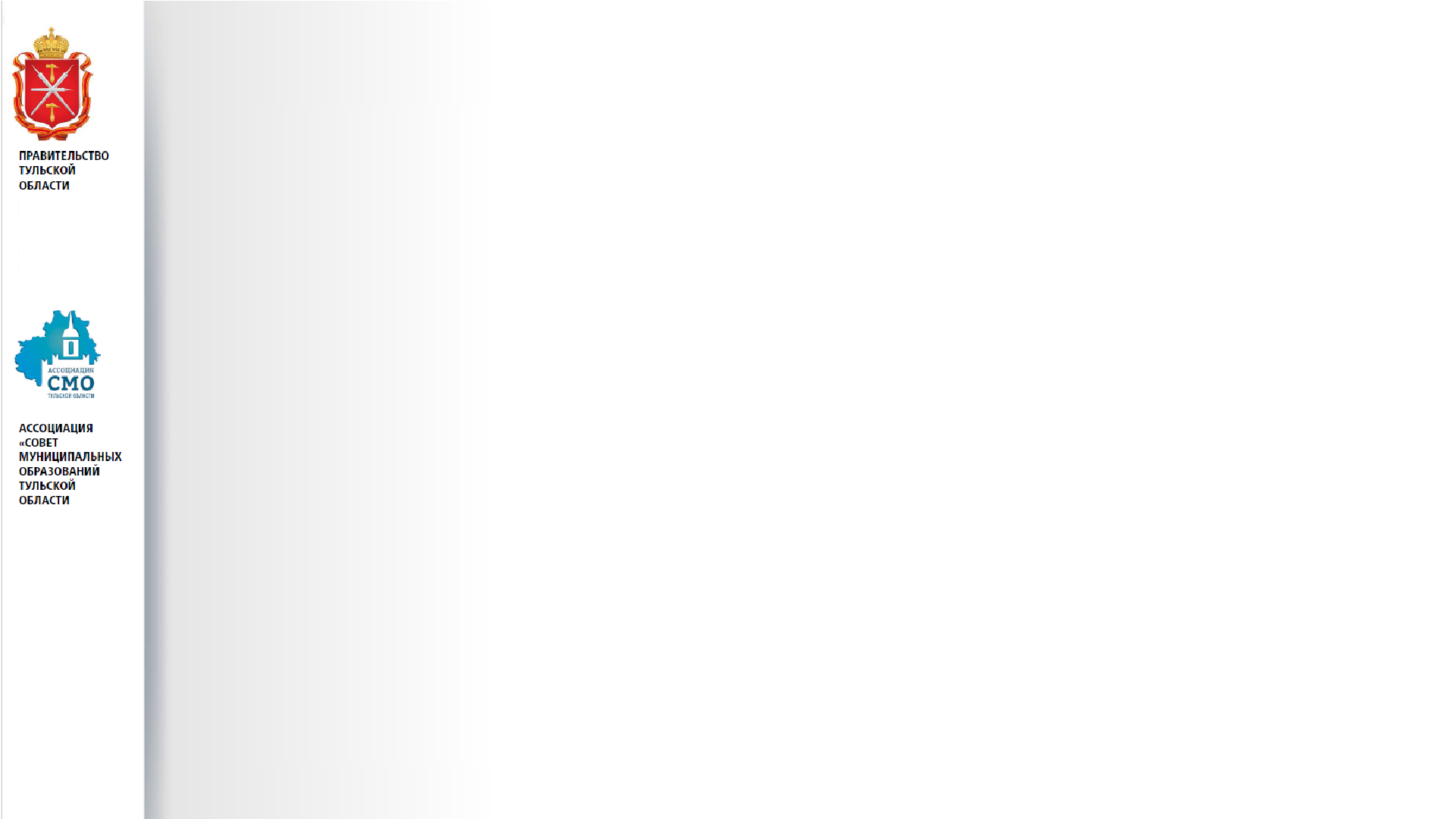 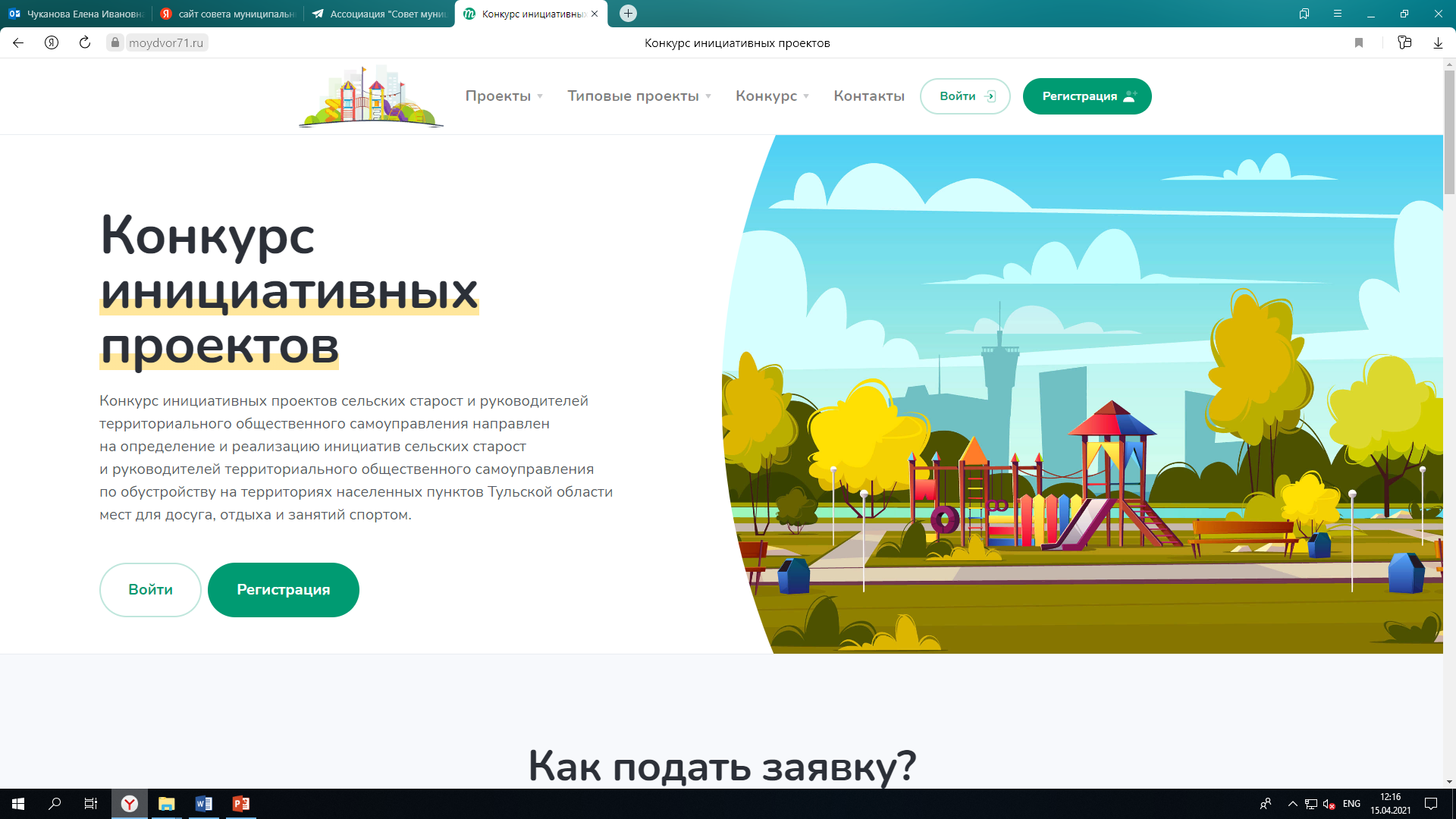 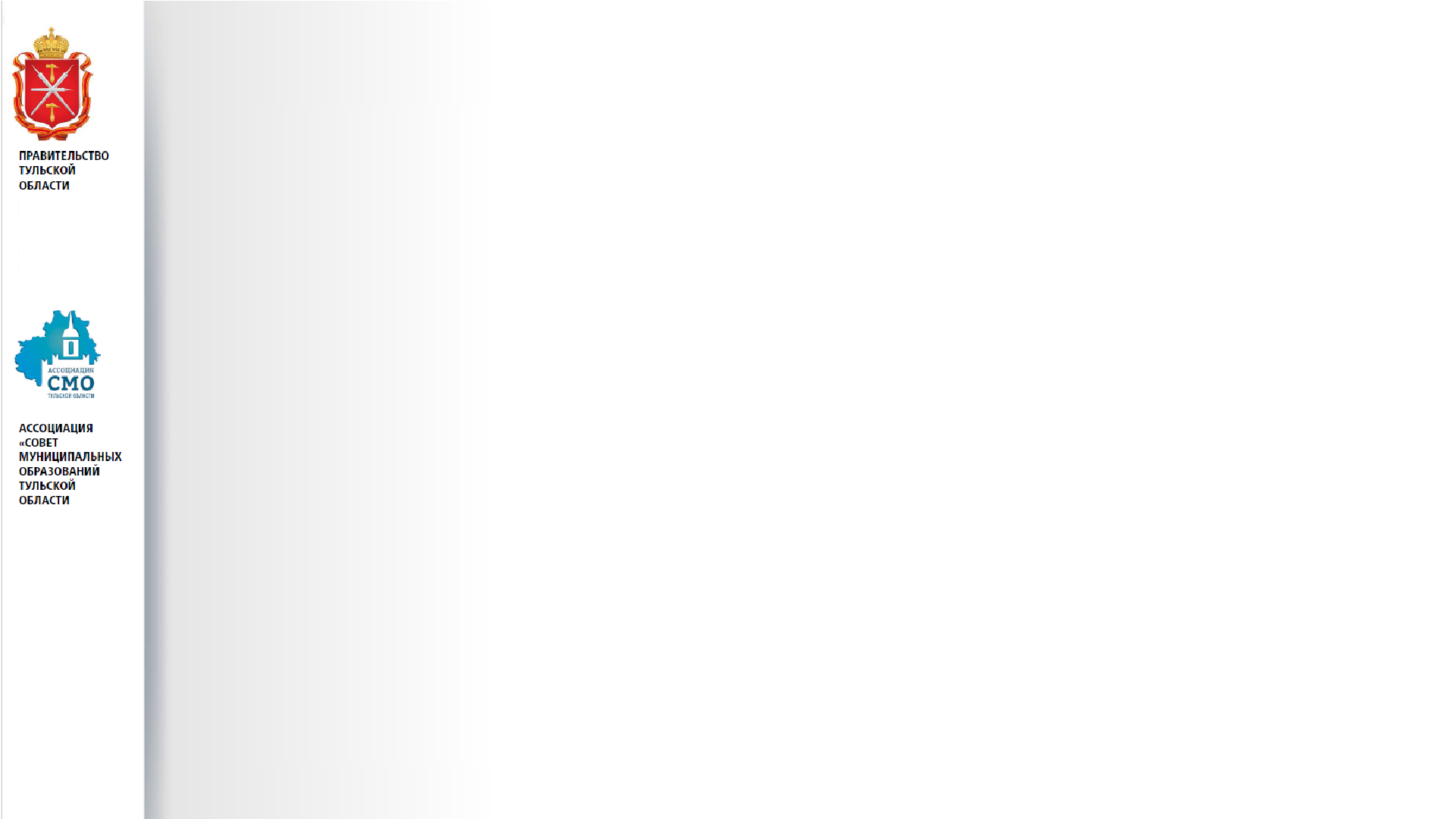 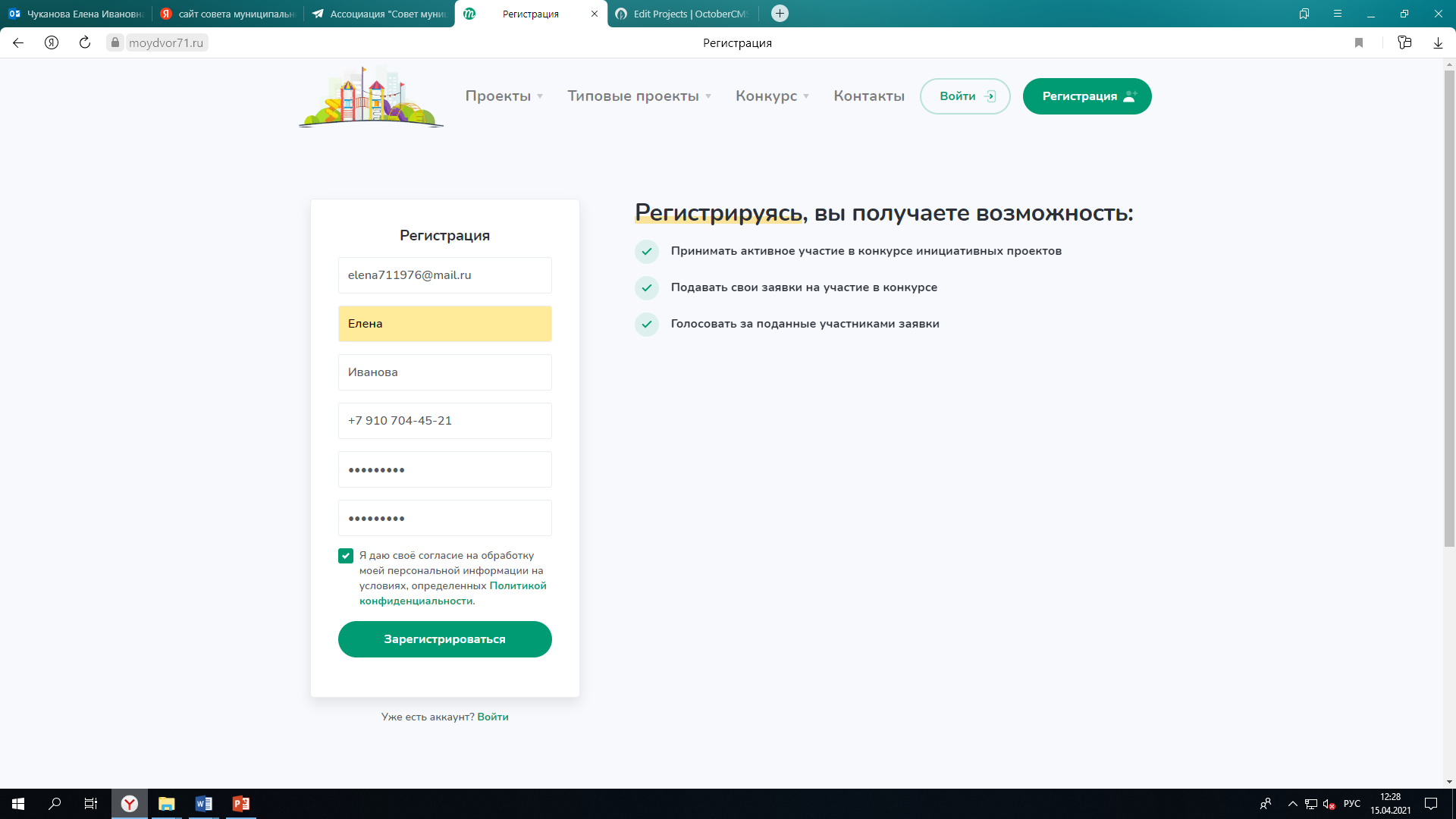 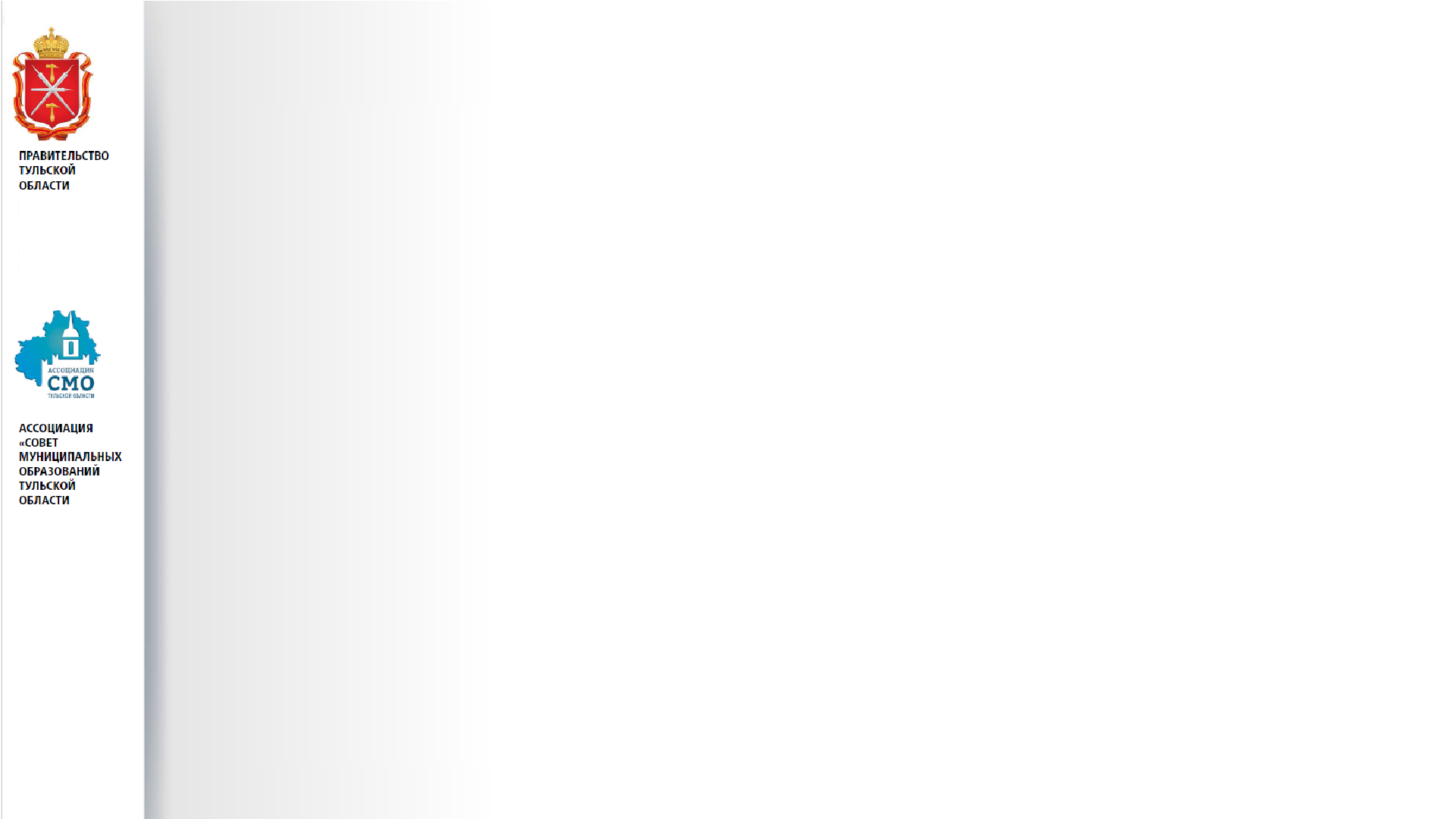 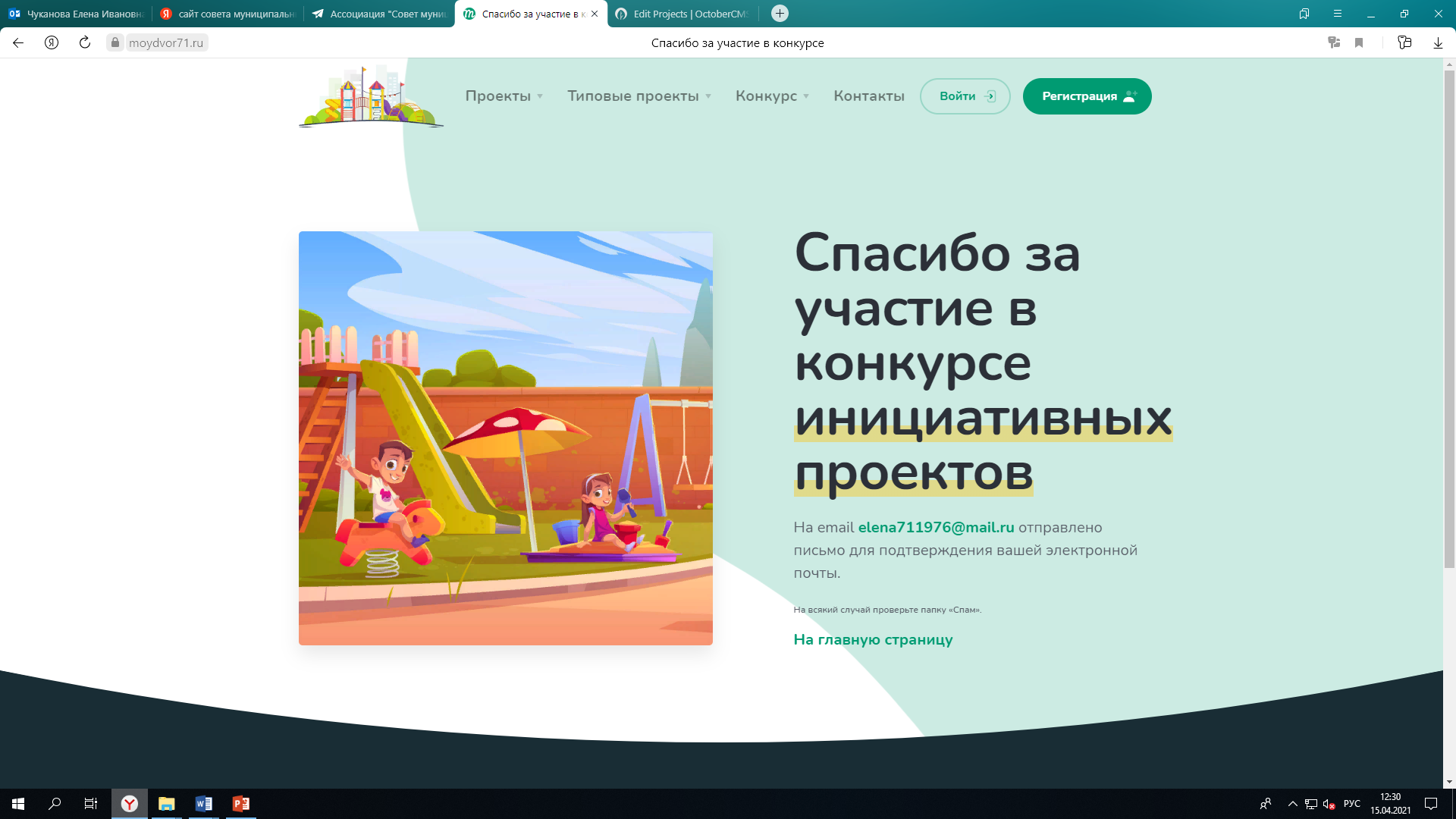 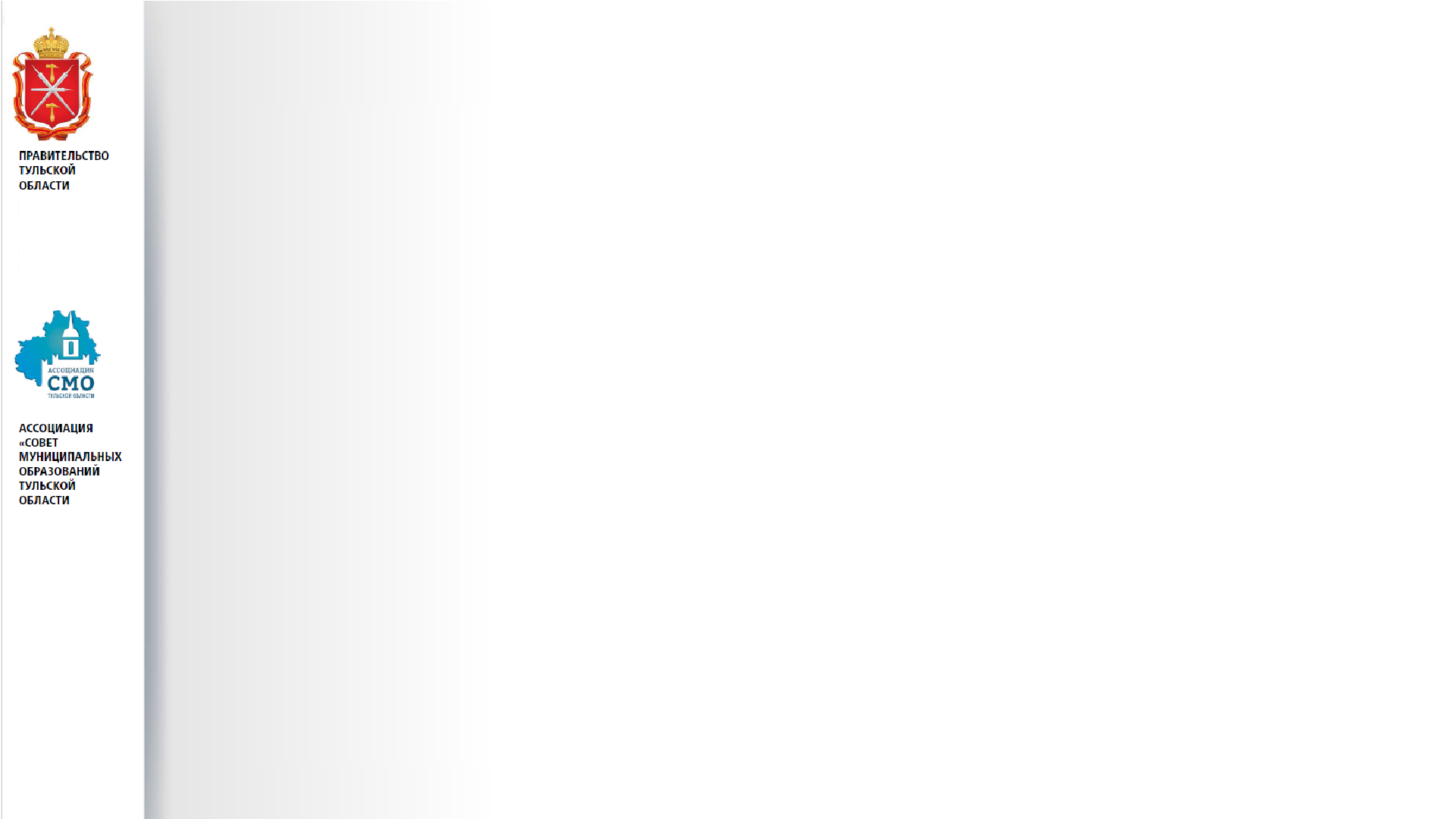 КОНКУРСНАЯ ЗАЯВКА
Подается в электронном виде  и включает:
информацию об участнике конкурса (сельский староста, руководитель ТОС)
согласие участника конкурса на обработку персональных данных
категорию работ (обустройство детской игровой площадки, спортивной площадки, зоны для досуга и отдыха)
фотоматериалы  о текущем состоянии объекта (территории, не более 3-х фото)
описание существующей проблемы благоустройства
планы  жителей по дальнейшему благоустройству  и использованию данной территории
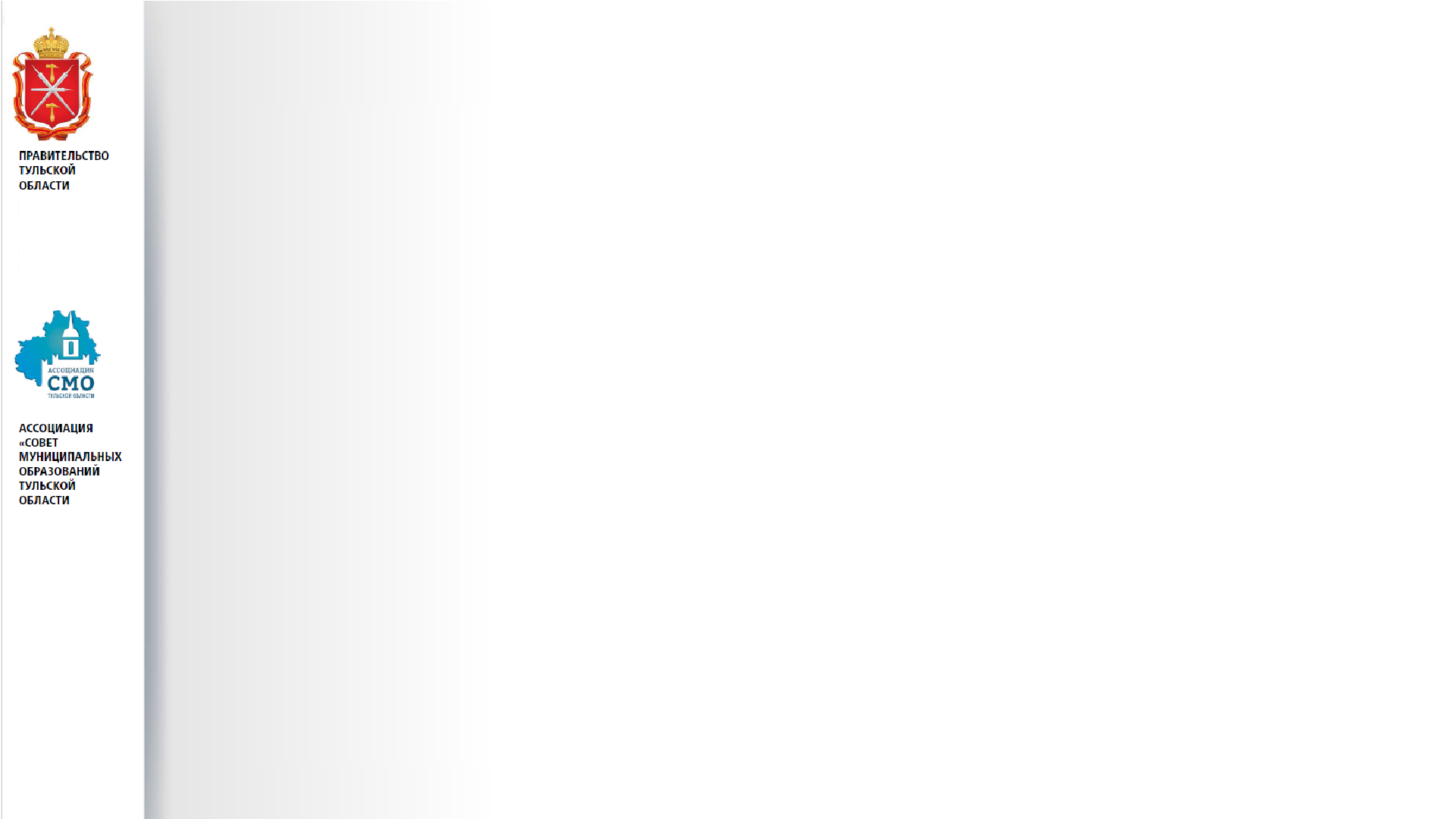 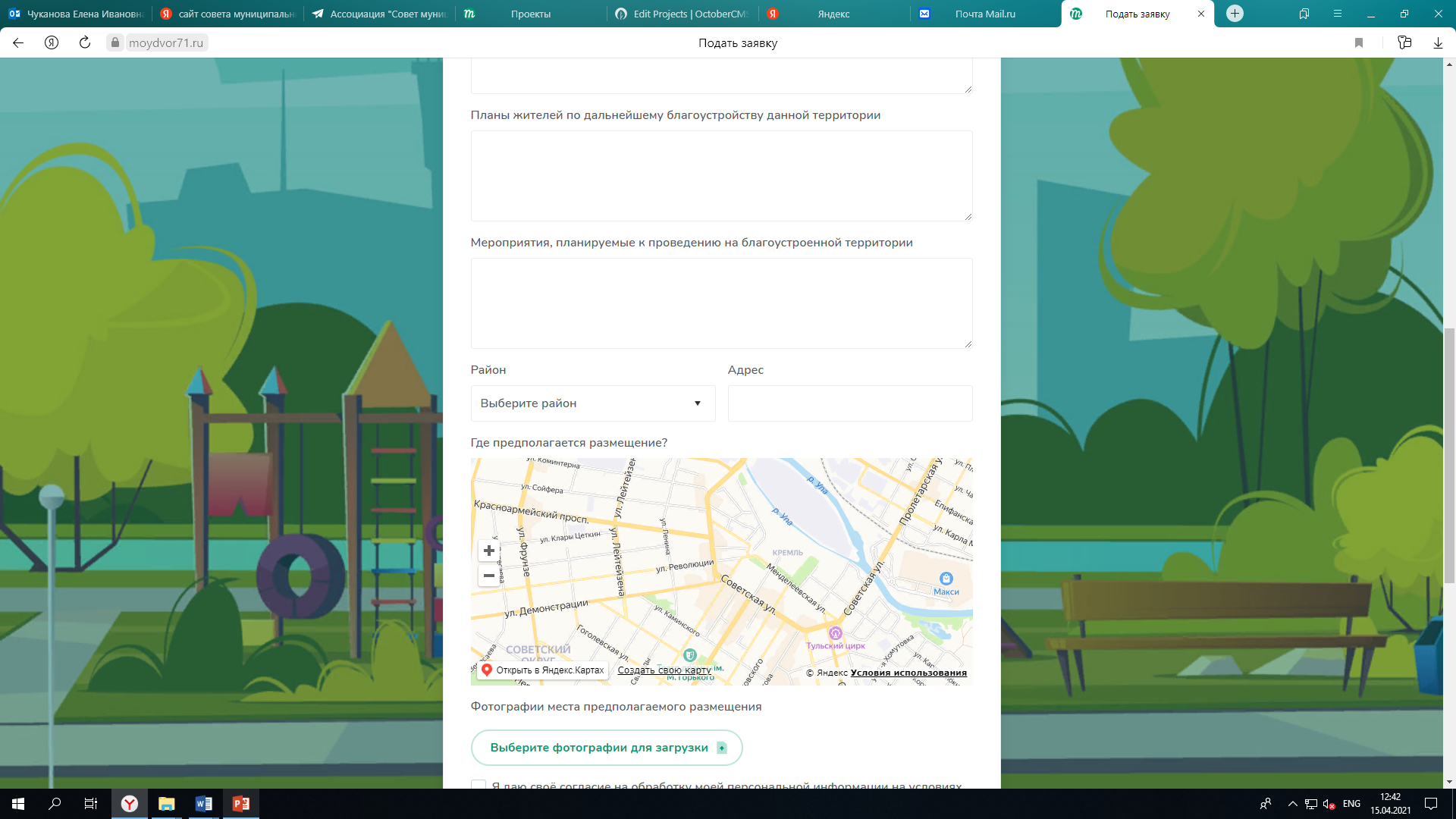 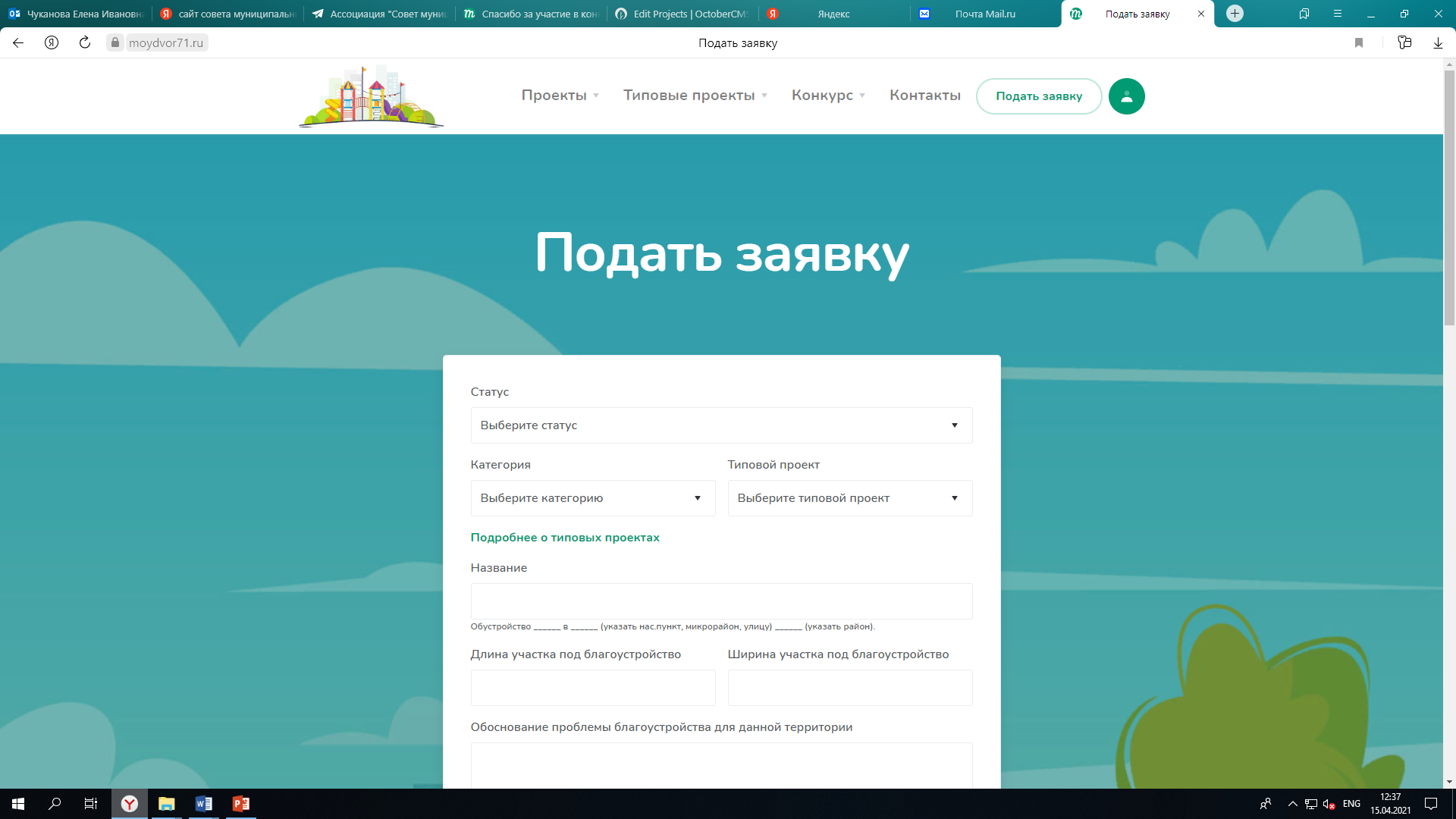 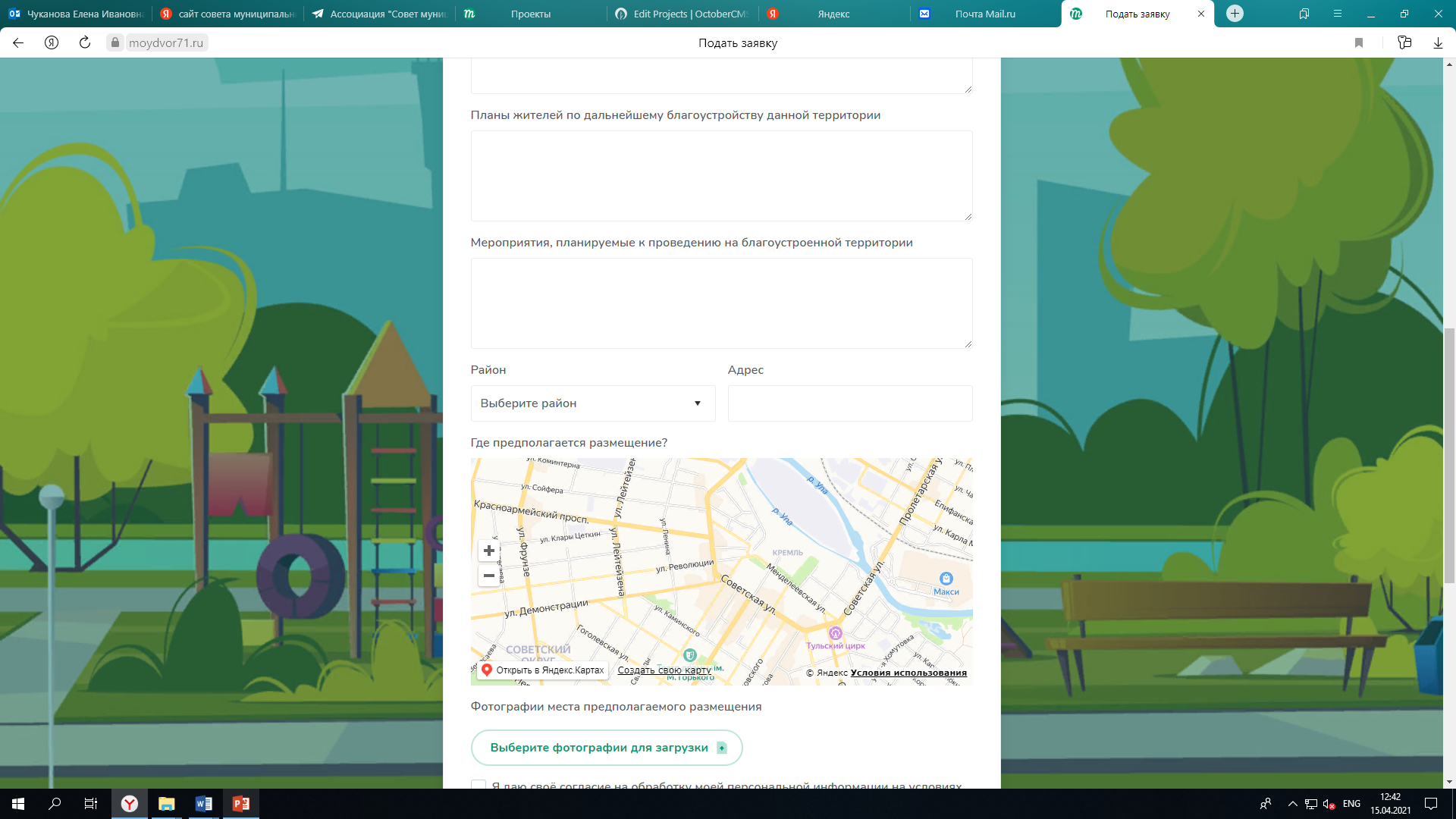 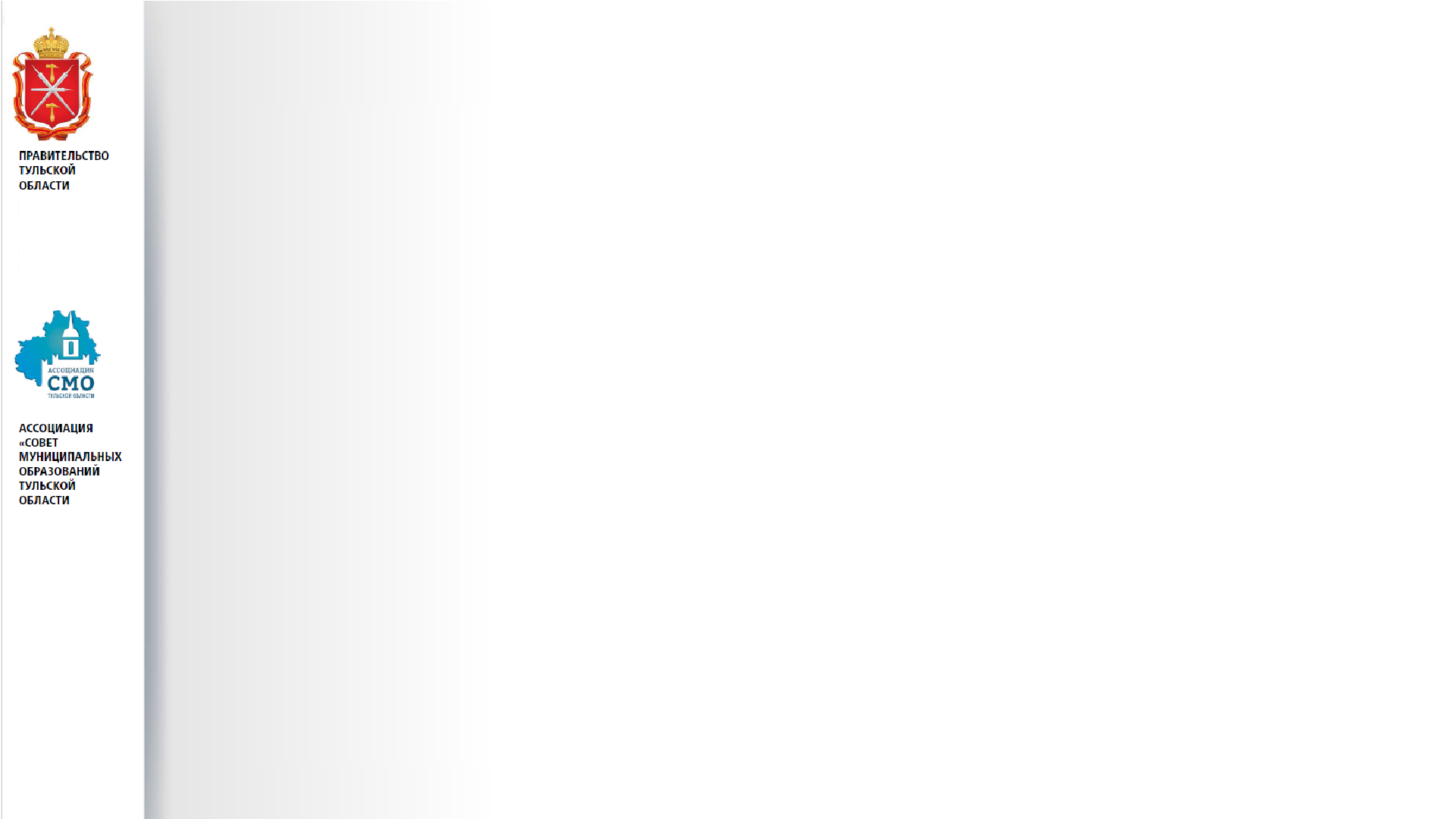 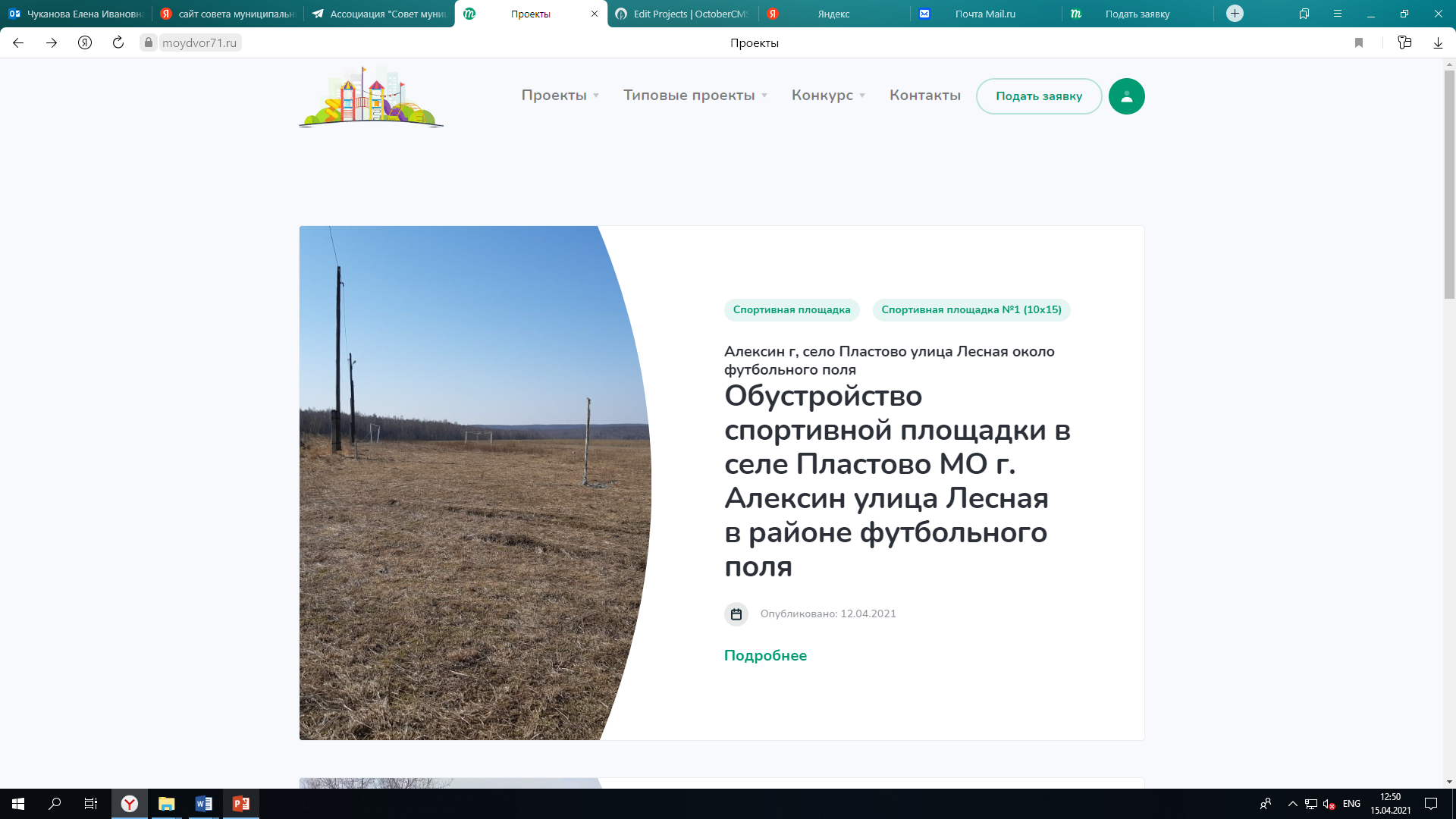 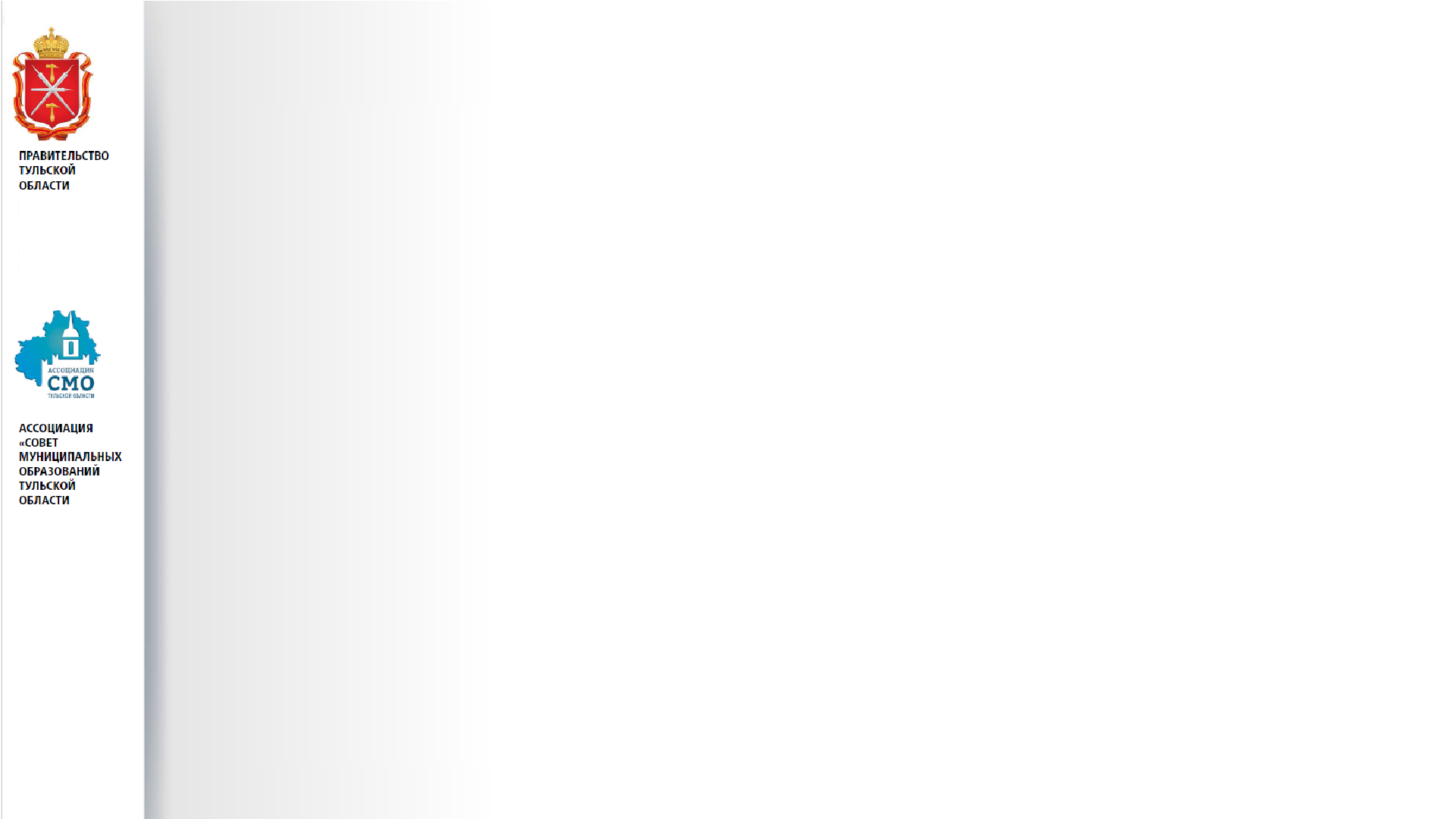 КРИТЕРИИ ОЦЕНКИ
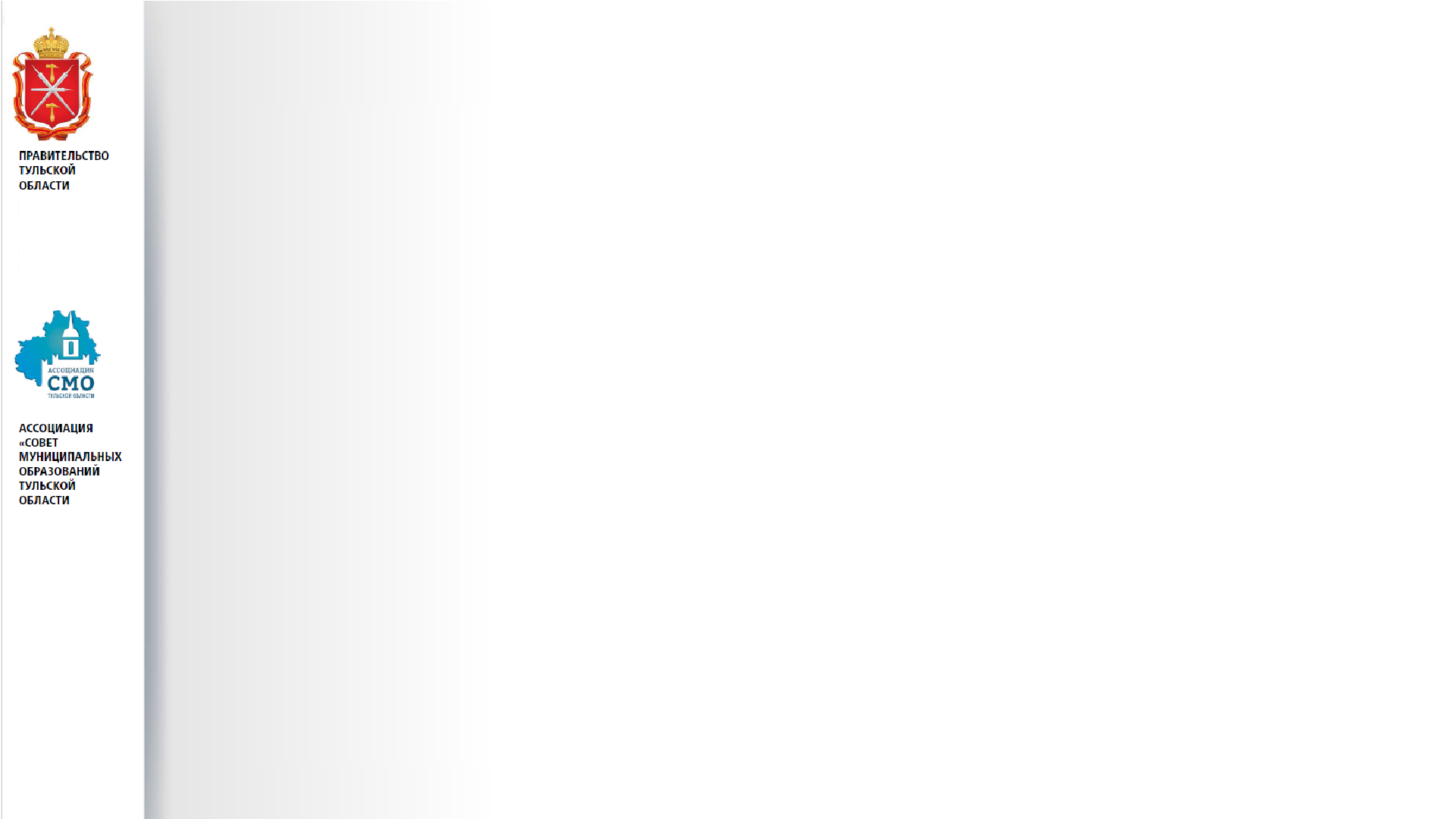 ПОДВЕДЕНИЕ ИТОГОВ
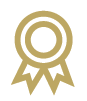 Победителями 
признаются участники конкурса, 
набравшие по суммарному рейтингу наибольшее количество баллов (оценки экспертов и баллы за голосование)
Призовой фонд конкурса составляет 
16 млн.руб.

Инициативы сельских старост, руководителей ТОС – победителей конкурса реализуются в 2022 году путем установки детской игровой, спортивной площадки или зоны для досуга и отдыха
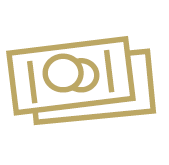 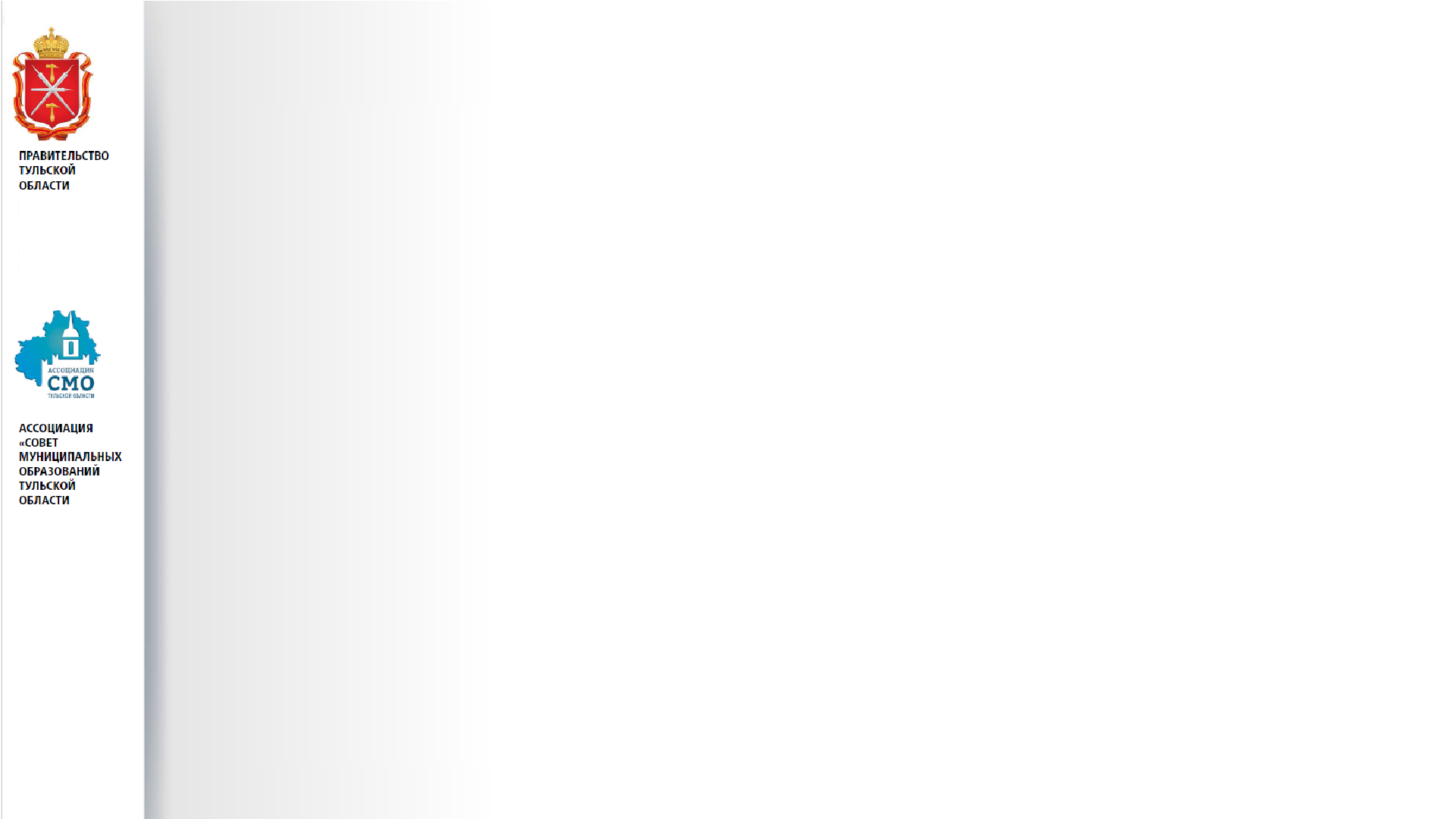 СПАСИБО ЗА ВНИМАНИЕ